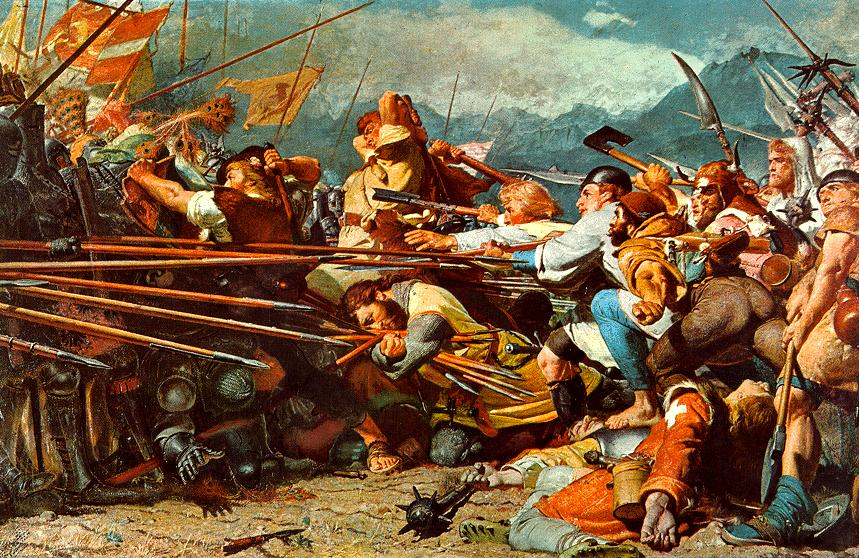 Why did France go to war in April 1792?
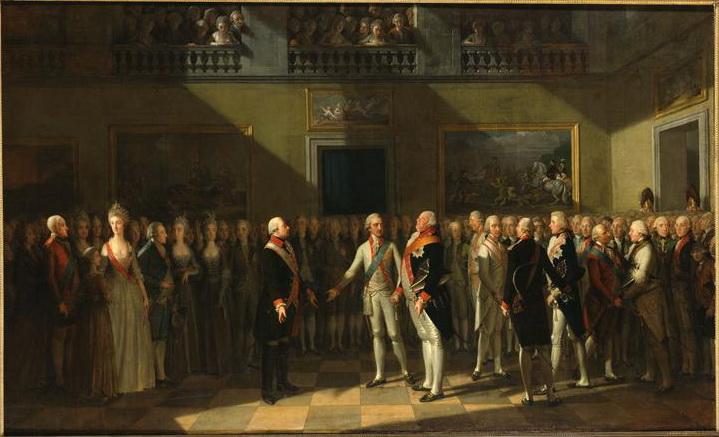 Revolution or religion?
Declaration of Pillnitz
Work through the questions on the sheet
[Speaker Notes: Villagers protested that the Deputies were trying to change their religion.]
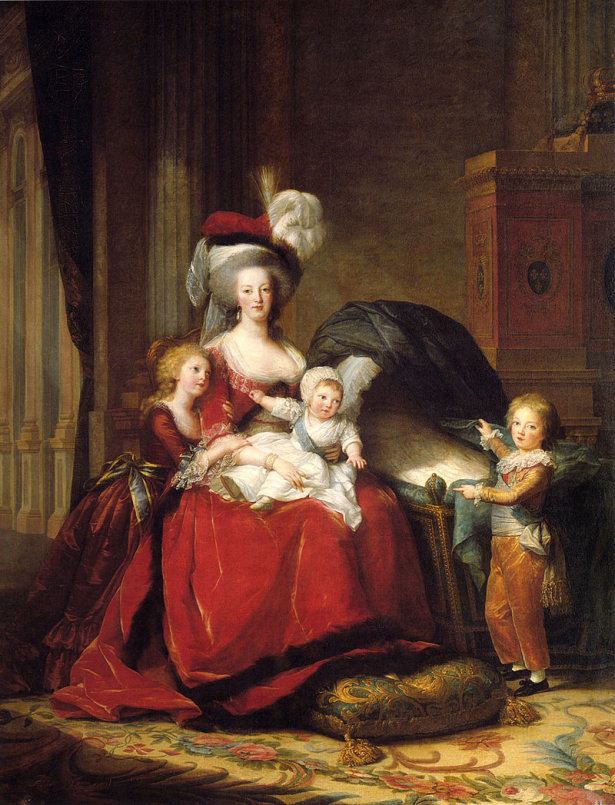 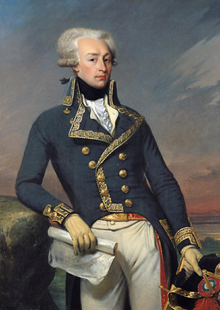 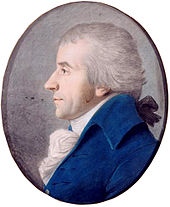 Support for war in France
Robespierre’s opposition
Robespierre said that the real enemies to the state were not abroad and that they should concentrate on securing the revolution at home.
He also said, “no one loves armed missionaries.
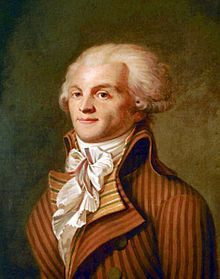 .
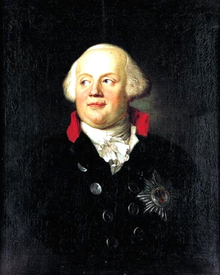 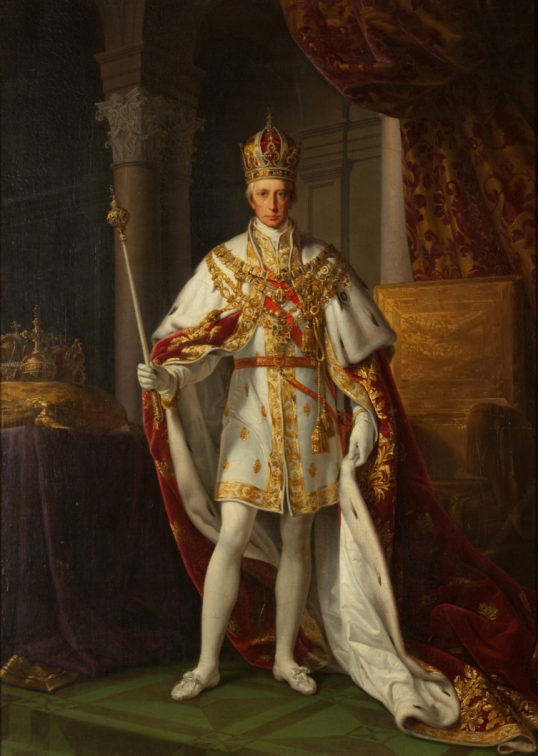 Frederick Wilhelm II painted by Anton Graff, c. 1792  King of Prussia
Francis II new emperor of Austria
Blunder - assumed France was weak
August 1792 
Prussia and Austria declare they will destroy Paris if the royal family is harmed.
Incites riots.  The Tuilleries is attacked and the royal family are imprisoned in the Temple.
This begins the radical phase of the revolution.
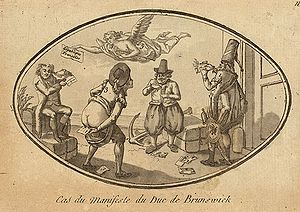 Brunswick manifesto
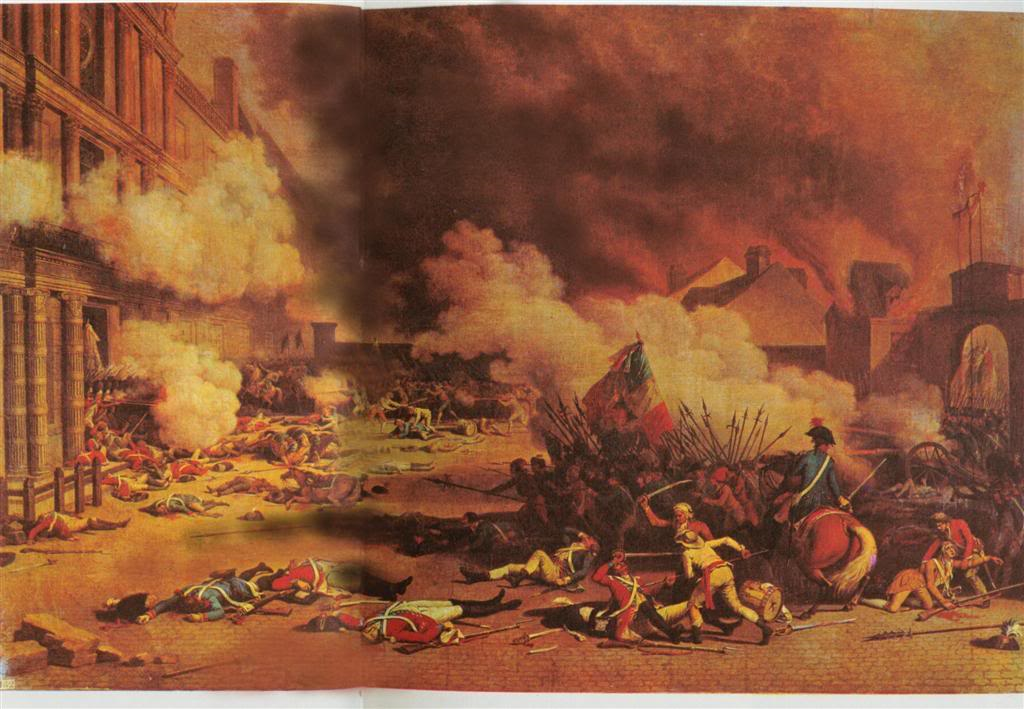 10th August thousands of sans culottes, fédéres and National Guards attacked the royal palace.  By the end of the day Paris was controlled by the insurrectionist Commune.
10th August Louis and his family were deposed and imprisoned by the insurrectionist commune.  Power was now shared between the Legislative Assembly, the Commune who controlled Paris and a new body created by them both, the Provisional Executive Council which was dominated by Danton.
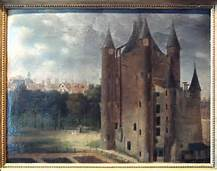 Proclamation of a republic
When the fortress of Verdun fell people in Paris panicked.  Next day crowds surrounded a tumbrel of prisoners on its way to prison and murdered them.  Over the next five days up to 1300 prisoners were hacked or beaten to death.
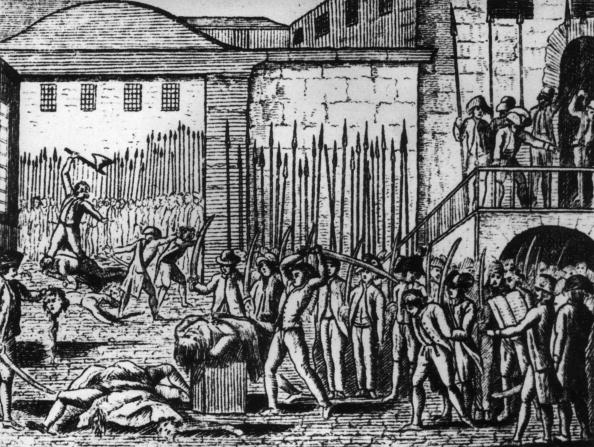 September massacres
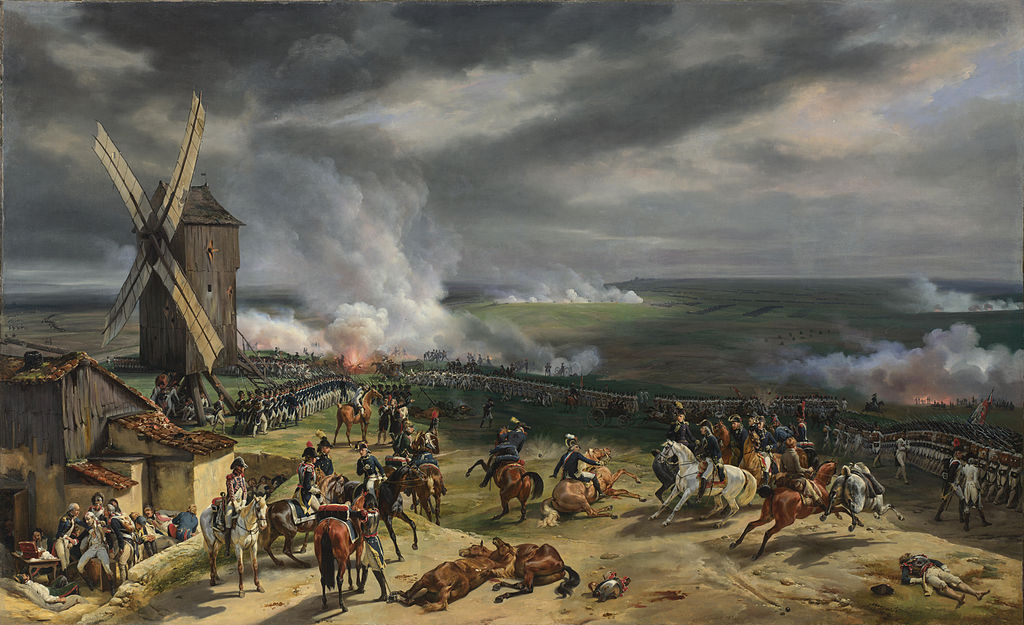 The battle of Valmy – decisive victory for the Revolutionary army
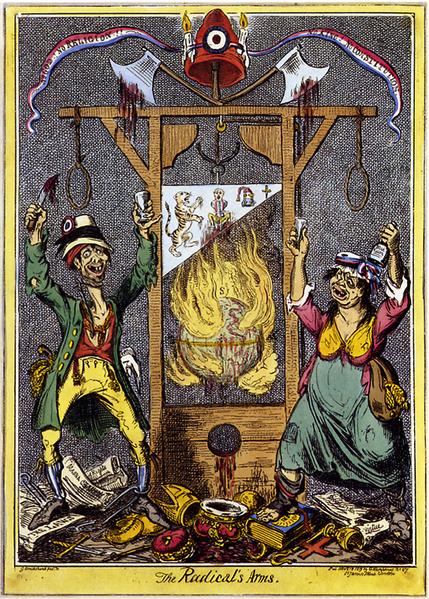 The events of the first revolutionary war significantly contributed to The Terror – but there were other factors as well
The Terror
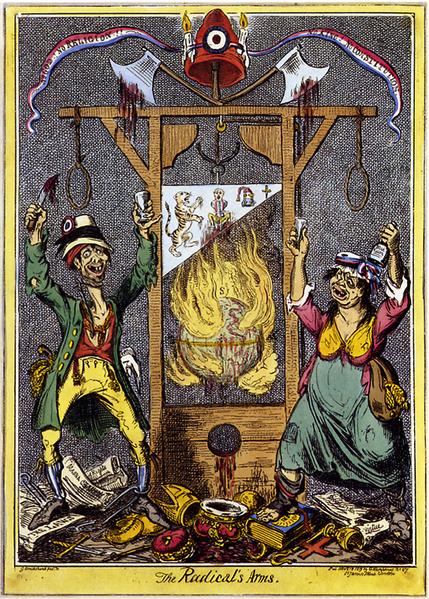 Create a timeline of the events of the Terror, using pages 17 and 18 in the booklet
The Terror
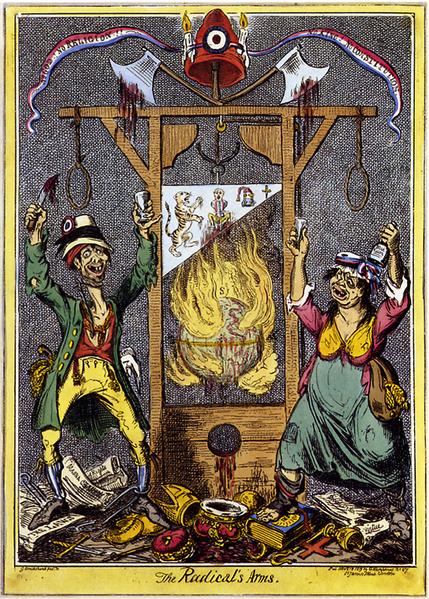 Four main reasons: 
The war

Rivalry between the different political clubs/factions

The growing fear in France 

The problems with the economy
The Terror
In your group you need to look at your assigned cause 
Explain it’s contribution to the terror
It’s significance
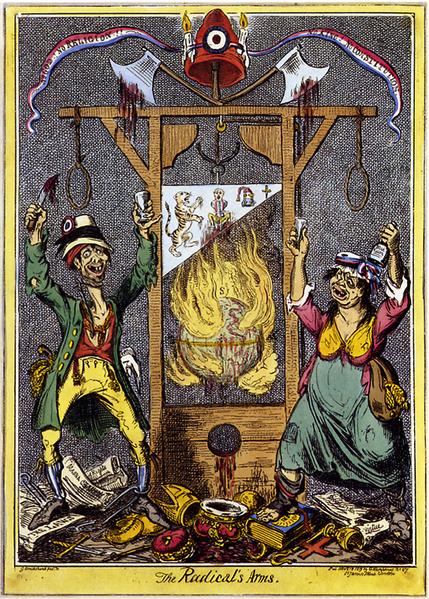 The war

Rivalry between the different political clubs/factions

The growing fear in France 

The problems with the economy
The Terror
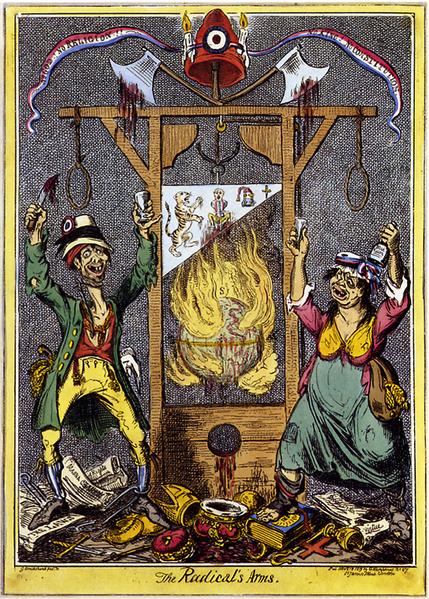 Create a pie diagram of the four main reasons, with a share of the pie proportional to how significant it’s role was in causing the Terror: 
The war

Rivalry between the different political clubs/factions

The growing fear in France 

The problems with the economy
The Terror
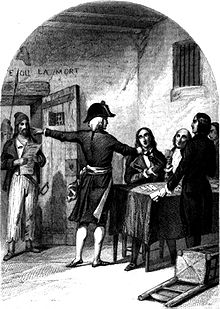 Why were the Girondins overthrown?
Read page 19 in your booklet
Death of Marat
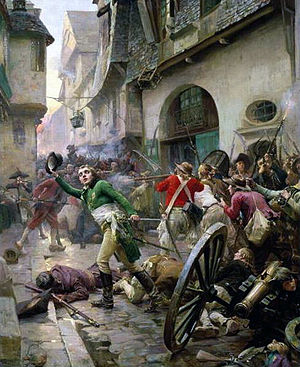 Why did violence break out?
Pages 94-95 in textbook
Revolt of the Vendee
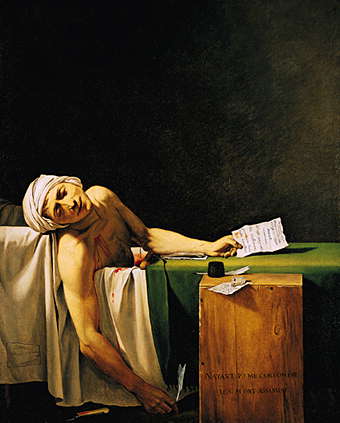 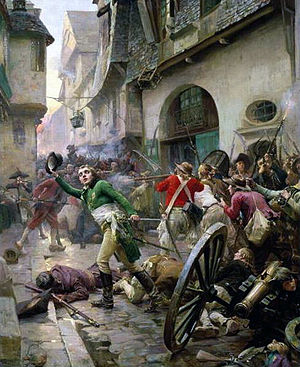 How do these two events demonstrate the situation during the Terror?